Описание основной образовательной программы основного общего образования МБОУ ГСШ №1 на 2015-2020 гг.
Примерные вопросы для описания   основной образовательной программы основного общего образования
Вопросы:
С учётом каких нормативно-правовых документов разработана программа?
К какому типу относится программа: общеобразовательная(общекультурная),
       профессиональная?
3.В рамках реализации задач какого нормативного документа разработана программа?
4. На какую модель образовательной программы опирается основная образовательная программа основного общего образования: традиционную, развивающую?
5.Насколько соответствует структура и содержание анализируемой программы требованиям Федерального государственного  образовательного стандарта?
Примерные вопросы для описания   основной образовательной программы основного общего образования
6.Насколько полно составлена программа и согласуется ли она с программой развития ОУ?
7. В чём особенности данной основной образовательной программы ОУ? Пояснить это на примерах.
8.Насколько соответствует содержание программы условиям её реализации (кадровым, финансовым, материально-техническим, информационно-методическим и др.)?
9. Позволяют ли структура и содержание основной образовательной программы воссоздать систему разработки рабочих программ учебных предметов и оценки качества освоения обучающимися ООП?
Описание ООП ООО (разработка инструментария использования инновационных технологий обучения: урочная и внеурочная деятельность, воспитания и развития)
С точки зрения анализа разработанных инструментариев использования инновационных технологий обучения, воспитания и развития о данной программе можно сделать следующие выводы:
ООП ООО опирается на развивающую модель образовательной программы;
структура и содержание рассматриваемой программы в целом соответствует требованиям ФГОС основного общего образования;
в содержательном разделе данной программы, в подразделе «Программа развития универсальных учебных действий, включающая формирование компетенций обучающихся в области использования информационно-коммуникационных технологий, учебно-исследовательской и проектной деятельности» раскрываются принципы и приёмы использования в образовательном процессе следующих инновационных технологий
, как проектная, технология организации исследовательской деятельности
Описание ООП ООО (разработка инструментария использования инновационных технологий обучения: урочная и внеурочная деятельность, воспитания и развития)
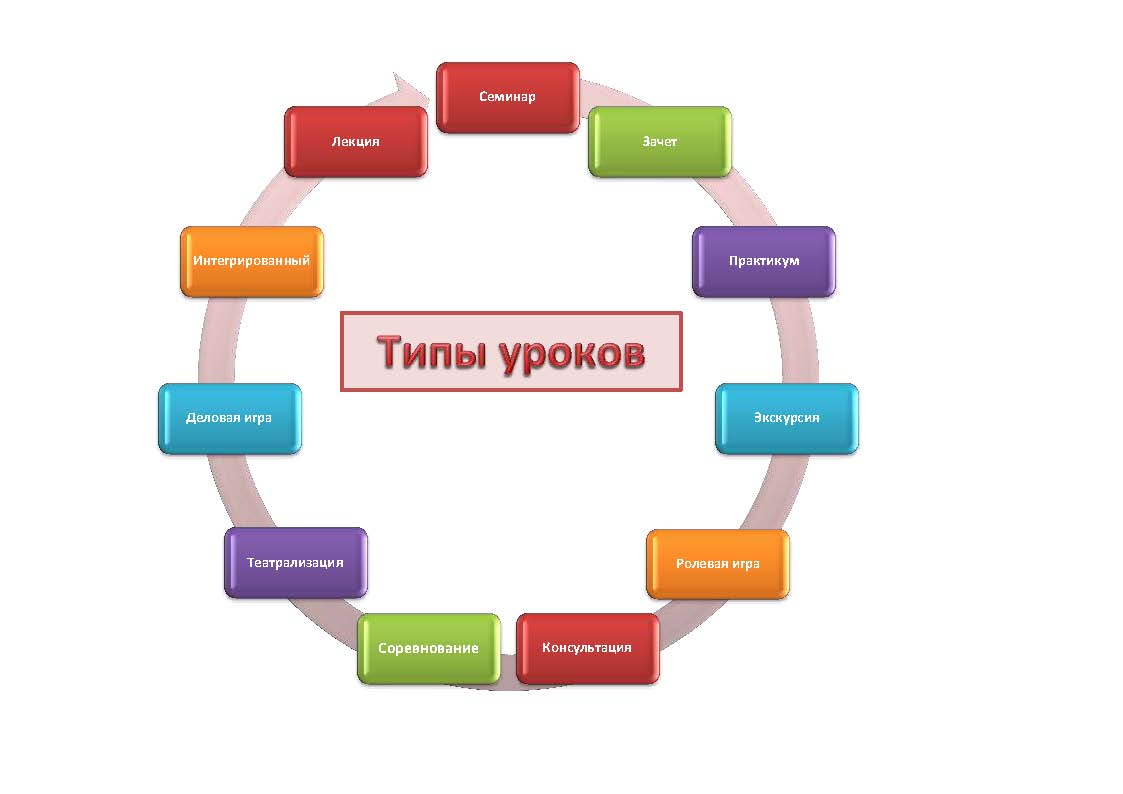 В подразделе 2.2 Содержательного раздела ООП ООО, в программах по русскому языку, литературе, английскому языку, биологии указаны следующие инновационные приёмы и средства, способствующие развитию УУД:
инновация
уроки-экскурсии; уроки-лаборатории, интегрированные уроки, работа в группах, в парах, создание проблемных ситуаций, мозговой штурм, работа по алгоритму, урок-диалог, урок-гипотеза, урок защиты презентаций, урок-интервью, урок –монолог, использование элементов технологии «Диалог культур» и другие.
Инклюзивное обучение в ООП ООО МБОУ ГСШ №1
В подразделе 2.4 «Программа коррекционной работы» даётся достаточно подробная характеристика обучающихся с ОВЗ и инструментарий работы с ними.
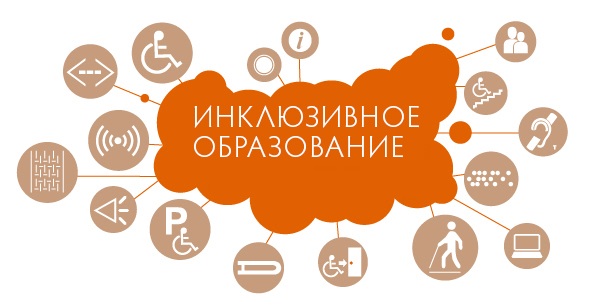 План индивидуально-дифференцированной работы с учениками,  обучающимися по коррекционной программе
Описание ООП ООО (разработка инструментария использования инновационных технологий воспитания и развития)
В подразделе 2.3 Содержательного раздела ООП ООО  представлена программа воспитания и социализации обучающихся, их духовно-нравственного развития.
Прослеживается опора на следующие технологии:
 проектные;
исследовательские;
здоровьеформирующие;
индивидуально – дифференцированного воспитания;
рефлексирующего образования;
ИК -  технологии;
технологии сотрудничества.
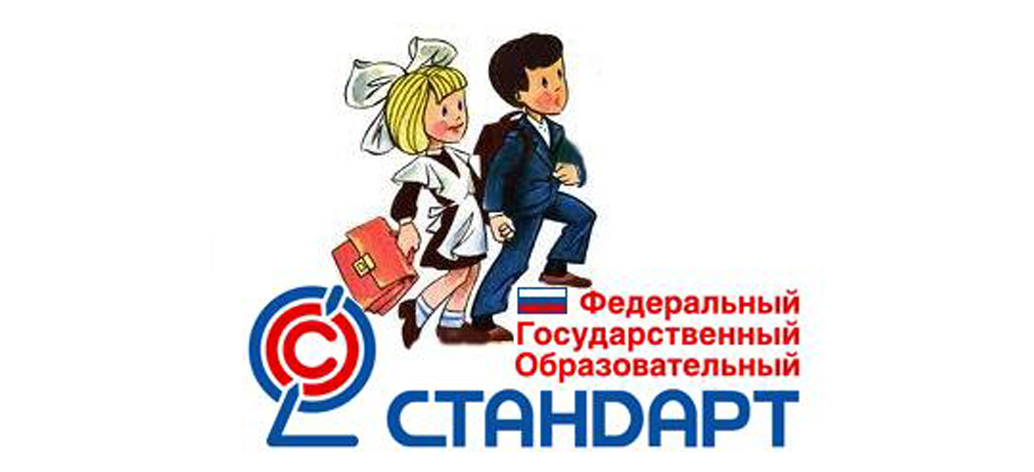 Формы организации воспитательной работы и социализации обучающихся

 подготовка и защита социальных проектов;
участие в творческих объединениях, благотворительных акциях, волонтёрском движении;
 проведение нелинейных уроков на базе библиотеки, музея;
занятие кружков и объединений духовно-нравственного, физкультурно-спортивного и оздоровительного, социального, общекультурного и общеинтеллектуального направлений развития личности («Основы православной культуры», «Экоград», «Стремление», «Вдохновение», «Театральные подмостки», «ЮИД» и др.);
 проведение «Ярмарки профессий», участие в днях открытых дверей, организация экскурсий на предприятия, СУЗы и ВУЗы.
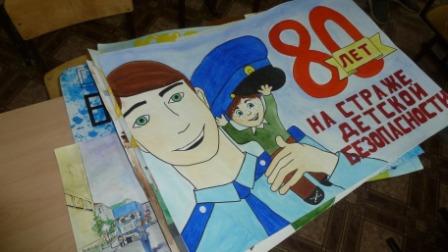 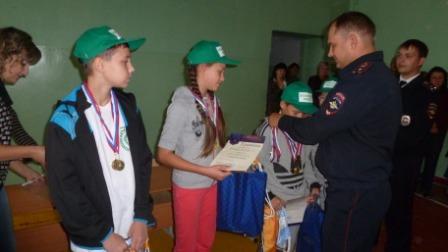 Формы организации воспитательной работы и социализации обучающихся
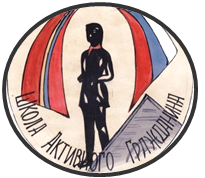 Организация ученического самоуправления через деятельность детской организации «ШАГ» (Школа активного гражданина)
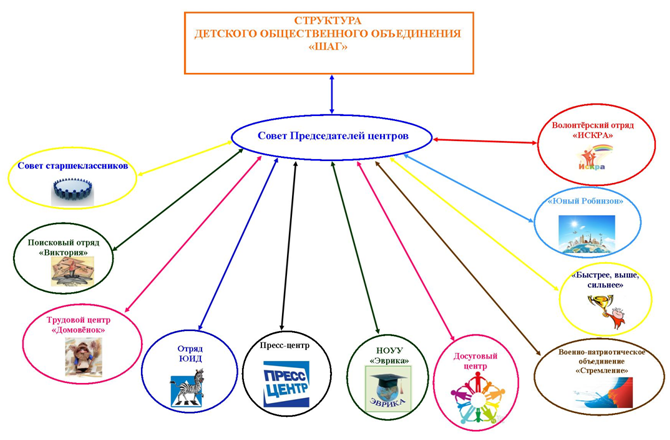 Условия реализации ООП ООО
В организационном разделе программы представлен подраздел «Система условий реализации ООП ООО ». 
В нём описаны:
Кадровые условия реализации основной образовательной программы основного общего образования включает.	
	Психолого-педагогические условия реализации основной образовательной программы основного общего образования.	
.	Финансово-экономические условия реализации образовательной  программы основного общего образования.	
Материально-технические условия реализации основной образовательной программы.	
	Информационно-методические условия реализации основной образовательной программы основного общего образования.
Условия реализации ООП ООО
В программе представлены:
 Дорожная карта (сетевой график) формирования необходимой системы реализации ФГОС в МБОУ ГСШ №1
Состав координационного совета (рабочей группы) по вопросам разработки ООП ООО и реализации ФГОС общего образования в целом
План аттестации педагогических и руководящих работников по вопросам реализации ФГОС основного и среднего общего образования
Программы предметов части учебного плана, формируемой участниками образовательных отношений
Примерные критерии оценки метапредметных результатов обучения
Описание кадровых условий реализации основной образовательной программы основного общего образования
Модель организации методической работы
Описание кадровых условий реализации основной образовательной программы основного общего образования»:
	Характеристика педагогических кадров, реализующих ООП ООО
Модель организации методической работы:
Методический совет направлял деятельность таких организационных  частей единой методической системы, как
методические объединения педагогов: восемь предметных и два – классных руководителей; председатели МО входят в состав методического совета;
проблемные группы учителей начальных классов, физической культуры, педагогов социально - психологической службы по вопросам  реализации новых образовательных стандартов (руководители - Черкасова Е.С., Прусакова Н.В., Гордиенко С.Г., Асатрян Л.А, Донскова М.М., Чернова О.В., Миронова С.В., Ягофарова О.Ю.);
сменные творческие и инициативные группы по подготовке и проведению методических мероприятий;
экспериментальная группа по внедрению в образовательный процесс инновационных технологий (руководитель – Авдонина Г.В.);
«Лаборатория острых проблем современного урока» (сменный состав);
Школа молодого учителя «Диалог» (руководитель - Егорова Р.Г.);
НОУУ «Эврика» (руководитель - Денисова Т.В.);
социально-психологическая служба (руководитель - Сухорученко Е.А.);
библиотечная служба (руководитель – Сутулова Е.И.);
Модель организации методической работы:
координационный совет по реализации предпрофильной подготовки и профильного обучения (председатель – Секач С.Н.);
координационный совет по вопросам реализации федеральных государственных стандартов общего образования в МБОУ ГСШ №1 (председатель – Чурсина Е.Е.);
координационный совет  по вопросам подготовки  к переходу на новый профессиональный стандарт «Педагог» (председатель – Петрушов Е.В.);
проблемная группа учителей начальных классов, созданная в рамках деятельности муниципального информационно - консультационного центра «Перспективная начальная школа» (МТКЦ ПНШ) (Руководители – Иванова М.М., Колпакова Н.Ю.) 
	Формы и приёмы  работы  по самообразованию по транслированию инновационного опыта в  целях повышения компетентности педагогов по реализации ФГОС, по формированию у обучающихся УУД
мастер-класс;
 творческий отчёт;
 проведение открытых уроков;
 выступление на  постоянно действующем семинаре,конференциях;
 выпуск методического бюллетеня
Модель организации проектной и учебно-исследовательской деятельности 
обучающихся  МБОУ ГСШ №1
 в условиях реализации ФГОС в основной школе на 2015-2020 годы:
Дорожная карта реализации ФГОС
Общие выводы об ООП ООО МБОУ ГСШ №1
1. Данная программа разработана с в соответствии со следующими нормативно-правовыми документами: 
Федеральным Законом от 29.12.2012г. № 273-ФЗ   «Об образовании в Российской Федерации»;
Федеральным государственным образовательным стандартом основного общего образования; 
Приказом  министерства образования и науки РФ от 17.12.2010г. №1897 «Об утверждении федерального государственного стандарта основного общего образования (зарегистрирован Минюстом 01.02.2011 г. №19644);
 Приказом министерства образования и науки РФ от 28.12.2010 №2106 «Об утверждении федеральных требований к ОУ в части охраны здоровья обучающихся, воспитанников»;
 Приказом министерства образования и науки РФ от 04.10.2010 №986 «Об утверждении федеральных требований к ОУ в части минимальной оснащенности учебного процесса и оборудования учебных помещений»;
 Письмом Министерства образования и науки РФ от 24.11.2011г. №МД-1552/03 «Об оснащении образовательных учреждений учебным и учебно-лабораторным оборудованием»;
 Примерной основной образовательной программой образовательного учреждения. Основная школа/ состав. Е.С. Савинов. – М.: Просвещение, 2011. (Стандарты второго поколения); 
 Санитарно-эпидемиологическими требованиями к условиям и организации обучения в ОУ (утв. Постановлением Главного государственного санитарного врача РФ от 29.11.2010, №189); 
Приказом Министерства образования и науки Российской Федерацииот 29 декабря 2014 г. № 1644 «О внесении изменений в приказ министерства образования и науки российской федерации от 17 декабря 2010 г. № 1897 "Об утверждении федерального государственного образовательного стандарта основного общего образования" (Зарегистрировано Министерством юстиции Российской Федерации6 февраля 2015 г. Регистрационный № 35915);
Уставом муниципального  бюджетного образовательного учреждения «Городищенская средняя общеобразовательная школа №1 Городищенского района        Волгоградской области» (МБОУ ГСОШ №1);
Программой развития МБОУ ГСОШ №1 на 2013-2016гг. , на 2017-2020 гг.
2. Структура и содержание программы соответствуют требования ФГОС  основного общего образования
Общие выводы об ООП ООО МБОУ ГСШ №1
3. Рассматриваемая программа разработана достаточно полно и согласуется с Программой развития ОУ. Часть учебного плана, формируемая участниками образовательных отношений, план внеурочной деятельности, программа воспитания, духовно-нравственного развития и социализации обучающихся тесно связаны с общешкольными проблемами, освещёнными в программе развития ОУ:
«Использование эффективных приёмов формирования метапредметного опыта обучающихся как условие их личностного развития» (2013-2016 гг.);

«Сотворчество педагога и обучающихся в познавательной и социальной среде как условие их личностного развития» (2017-2020 гг.)
Общие выводы об ООП ООО МБОУ ГСШ №1
4. Прослеживаются особенности данной программы:
 строгий учёт контингента обучающихся. Так, например, в организационном разделе помимо учебного плана для всех обучающихся представлены индивидуальные учебные планы для учеников 5-6 классов, обучающихся на дому. Представлены и адаптированные программы 8 вида;
отражение информационно-методических ресурсов. Представлена модель организации проектной и учебно-исследовательской деятельности, совместно разработанная координационным  советом школы и научным руководителем, доктором педагогических наук Науменко Ю.В.; размещена таблица «Сравнительная характеристика проектной и учебно-исследовательской деятельности», которую педагоги могут использовать как методический материал.
 связь программы с организационными условиями и режимом работы школы: учебный план составлен с учётом с 6-дневной учебной недели (вариант №2, 6020 часов учебной нагрузки за 5 лет обучения); в годовом календарном учебном графике представлено расписание уроков в 1 и 2 смену, кружков и других мероприятий внеурочной деятельности; график проведения научно-практических конференций.
5. Структура и содержание ООП ООО позволяет воссоздать систему разработки рабочих программ учебных предметов и оценки качества освоения обучающимися ООП, уровня сформированности УУД.
6. Ежегодно программа дополняется  приложениями, отражающими изменения в деятельности ОУ.
Успехов в реализации ООП ООО, в формировании у обучающихся предметных, личностных компетенций и УУД!
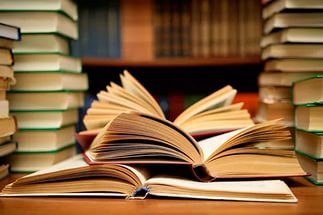 Анализ и оценка проекта его разработчиками и членами педагогического коллектива
 
        Продуктом нашего проекта стала компьютерная презентация основной образовательной программы школы, составленная на основе результатов её анализа.
        В соответствии с одной из задач проекта полученная презентация была представлена на заседании педагогического совета. Члены коллектива дали достаточно высокую оценку презентации, проекту в целом. Опираясь на их мнение и мнение тех, кто работал над проектом, можно сделать следующие выводы о результатах проекта:
Анализ и оценка проекта его разработчиками и членами педагогического коллектива
 Материалы и информация, используемые в данном проекте, его продукт  могут быть полезными и  интересными  администрации. учителям,  школьникам, их родителям. Они могут использоваться при проведении заседаний методических объединений,  классных часов, занятий курса «Основы проектно-исследовательской деятельности»,  родительских собраний. Обращение к ним позволит более конкретно и чётко объяснить педагогам, ученикам и родителям задачи, стоящие перед ними в связи с реализацией ФГОС, указать эффективные средства и приёмы формирования УУД, формы организации образовательной деятельности в свете системно-деятельностного подхода, показать преимущества проектной и других инновационных технологий, наиболее оптимально организовать деятельность обучающихся  по развитию УУД (Слайды 10-13, 16.19, 25).  В данном проекте акцентируется внимание на коррекционной работе с детьми с ОВЗ. Даются некоторые рекомендации по её организации.
Анализ и оценка проекта его разработчиками и членами педагогического коллектива
 
. Указанные результаты свидетельствуют о практической значимости данного проекта. Кроме того, работа по составлению презентации способствовала совершенствованию наших навыков в области использования ИК – технологий. 
          Можно отметить и личностные результаты:
Более глубокое осознание педагогами школы своей  ответственности за реализацию ООП ООО.
Повышение интереса к вопросу о различных методиках оценки качества основной образовательной программы в целом и её структурных частей, в т.ч. программ учебных предметов.
. Ближайшая перспектива развития данного проекта – подготовка проекта по теме «Презентация результатов по развитию УУД в ходе реализации программ  учебных предметов».